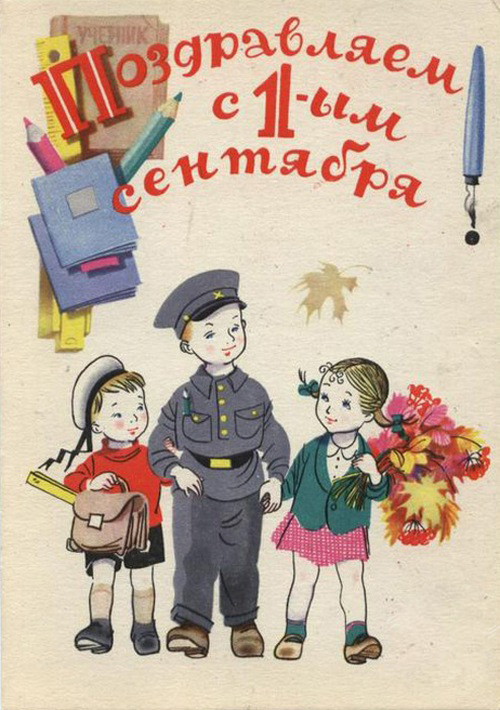 Правила поведения в школе.
Этот дом теплом сердец согрет
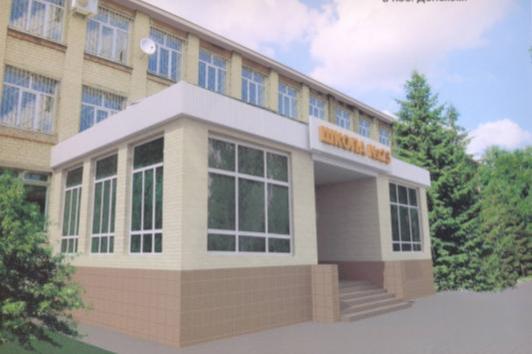 ДОБРО     ПОЖАЛОВАТЬ!
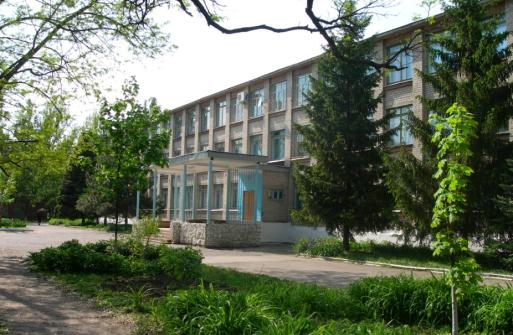 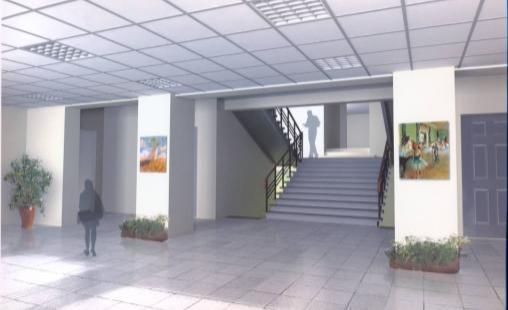 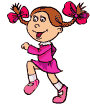 Иди в школу по дорожке,
 На крылечке вытри ножки!
 А потом лишь заходи —
 День учебный впереди!
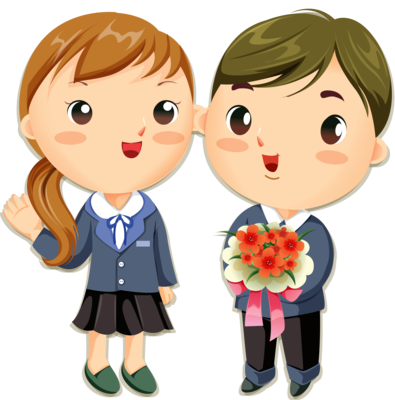 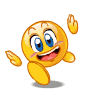 Для всех закон, а не желание –
  Приходим в класс без опоздания!
  Лишь только прозвенит звонок –
  Начинается урок!
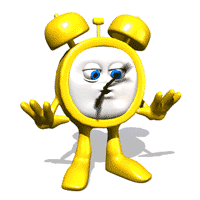 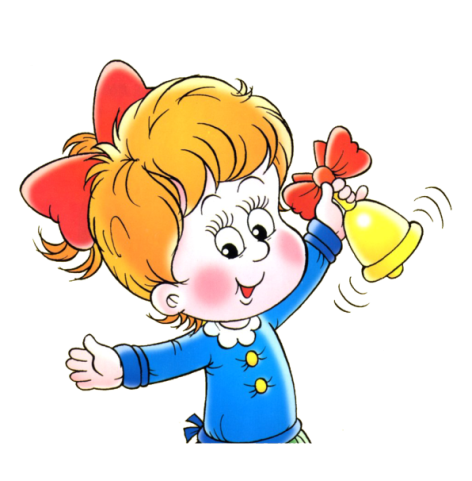 На уроках будем мы
 Старательны, внимательны!
 По три раза повторять
 Совсем не обязательно!
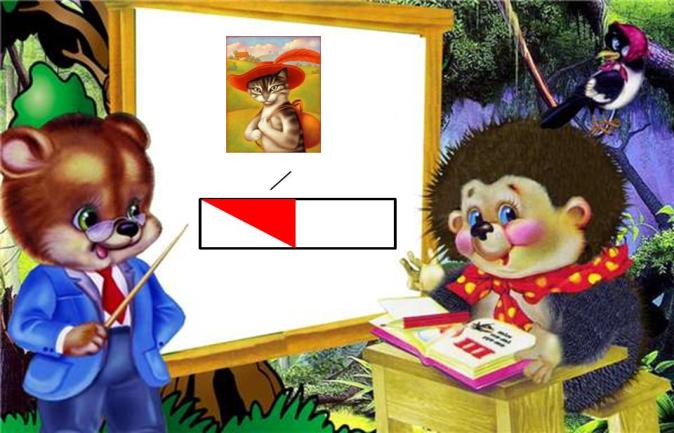 Не бойся ошибиться –
  Ведь ты пришёл учиться,
  Не унывай, не мучайся –
  Ведь на ошибках учатся!
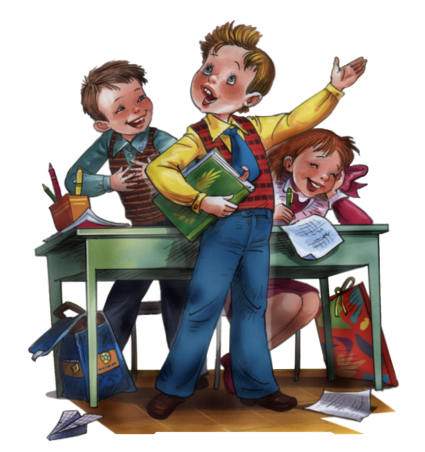 По школе ты ходи спокойно,
  По классу тоже не беги,
  Всегда веди себя достойно,
  Своё здоровье береги!
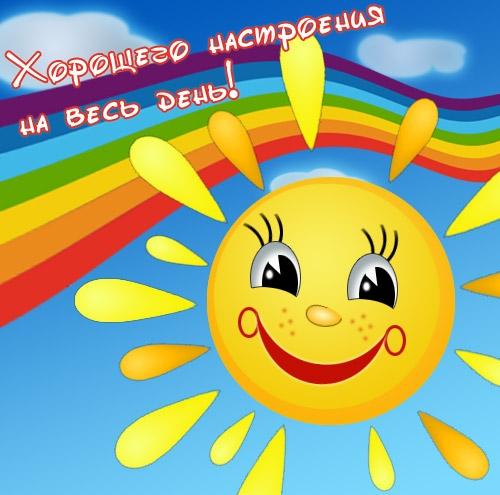 Не любят ябед и грязнуль,Задир, зазнаек, капризуль,Без дела ты не обижайся,Дружить со всеми постарайся!
Кушать в классе на салфетке
Аккуратно нужно, детки!
За собою убирать,
Руки мыть и вытирать!
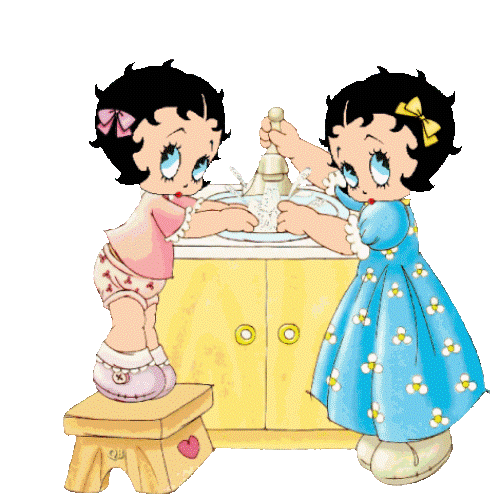 «До встречи! До свидания!»
   Скажи всем на прощание,
   Завтра будет мы опять
Улыбкой новый день встречать.
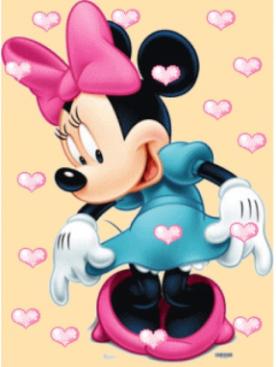 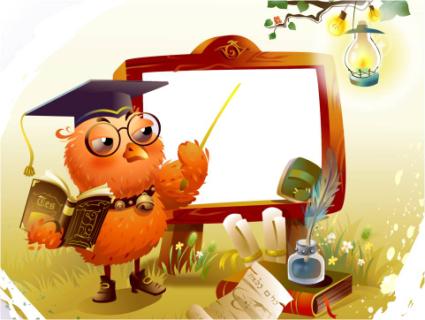 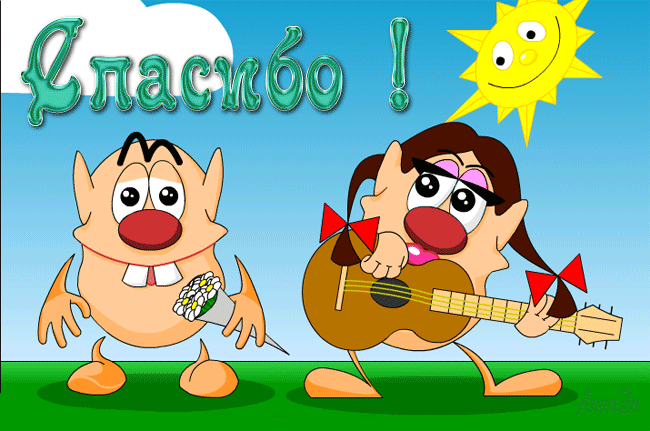 ВЫБУДЕТЕВЫПОЛНЯТЬ
ПРАВИЛА?
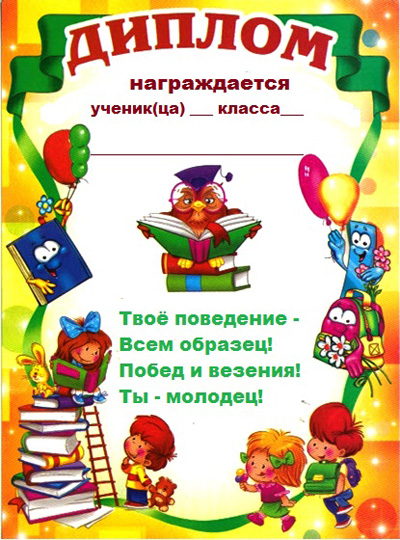